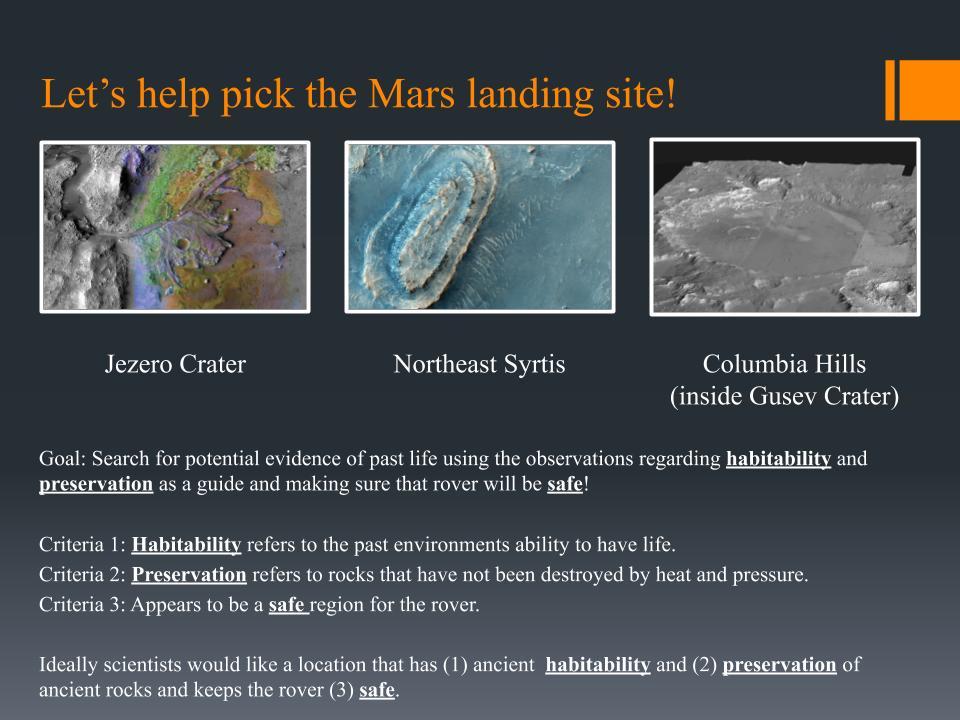 Jezero Crater
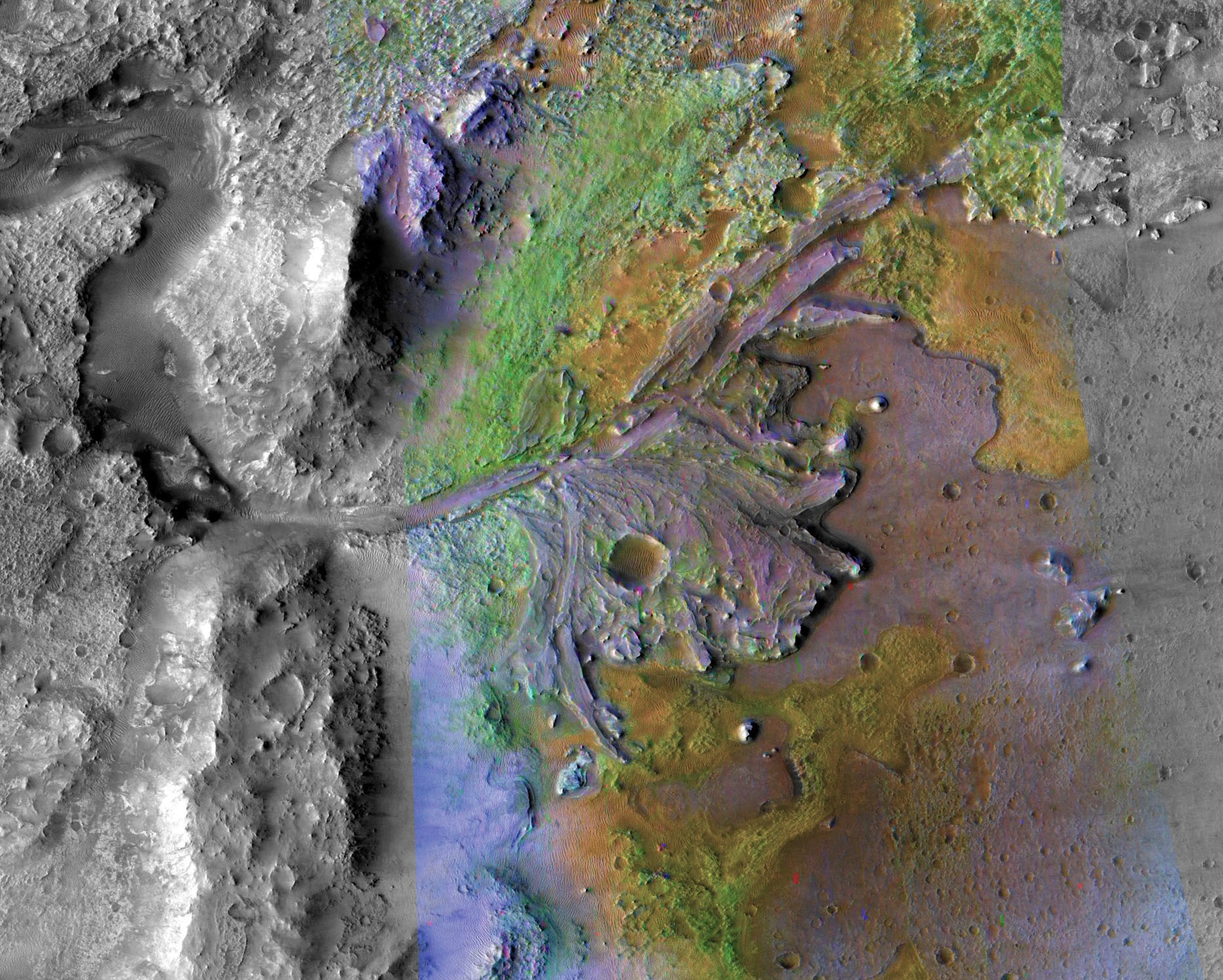 Northeast Syrtis
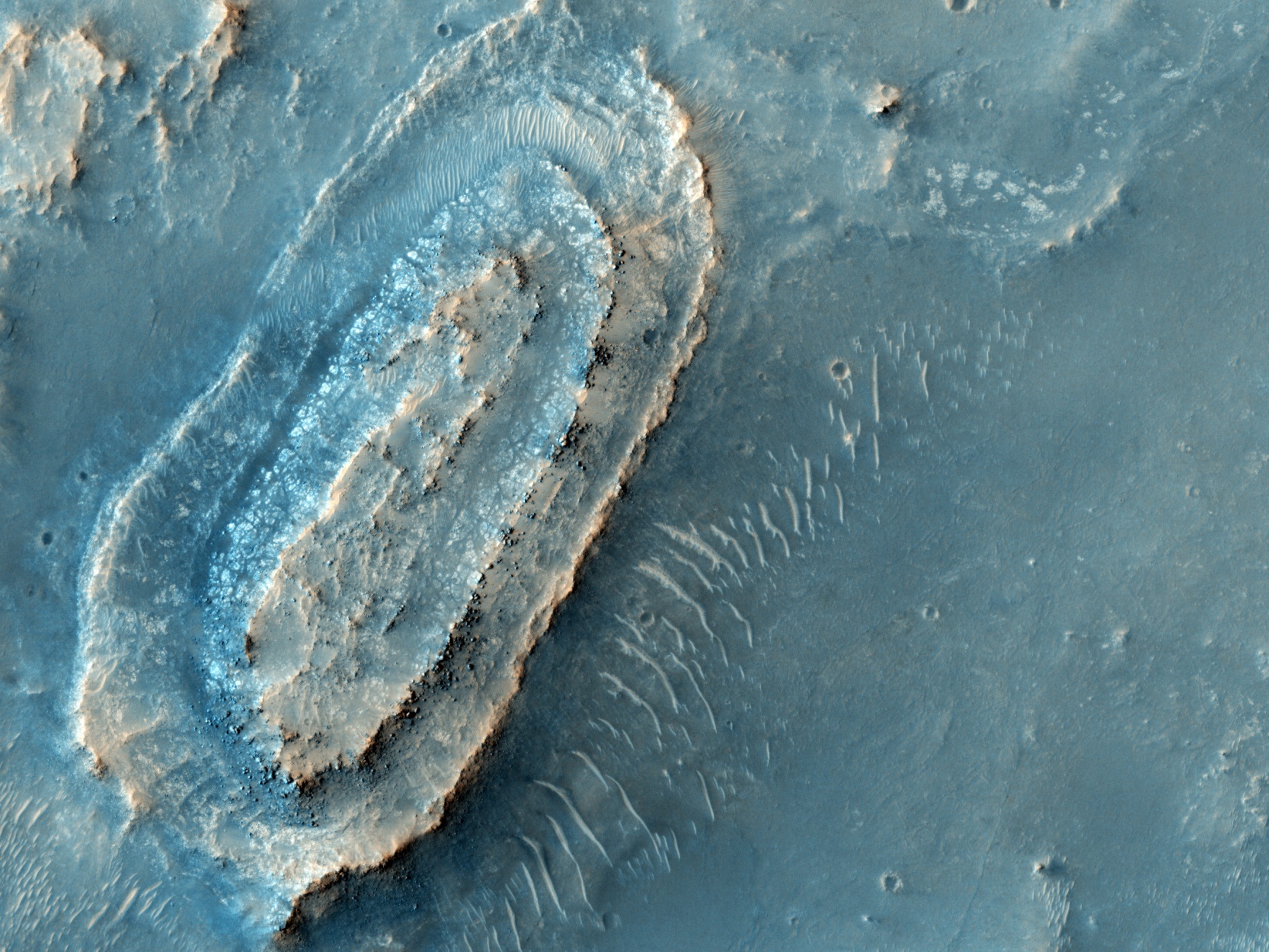 Columbia Hills (inside Gusev Crater)
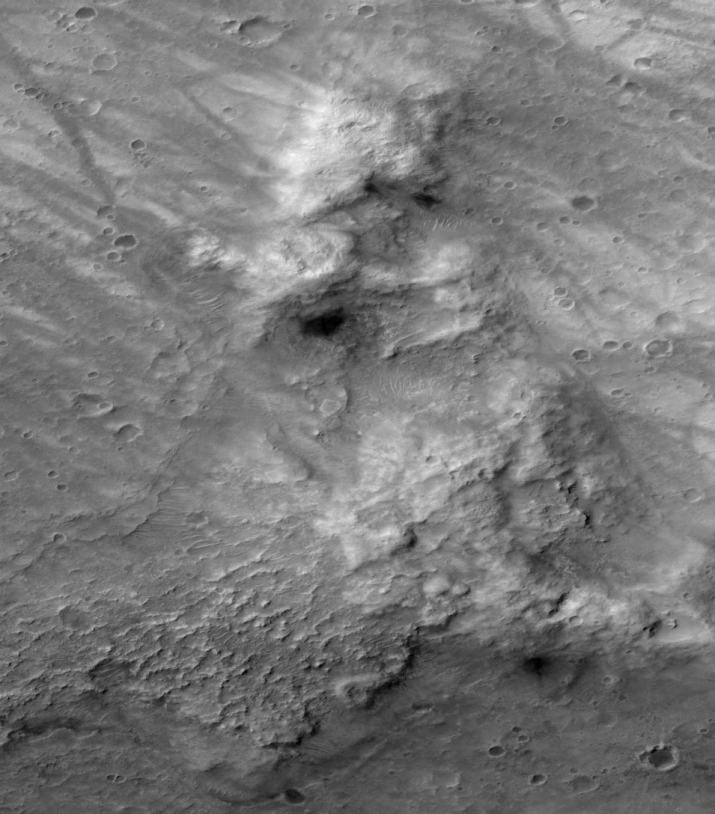 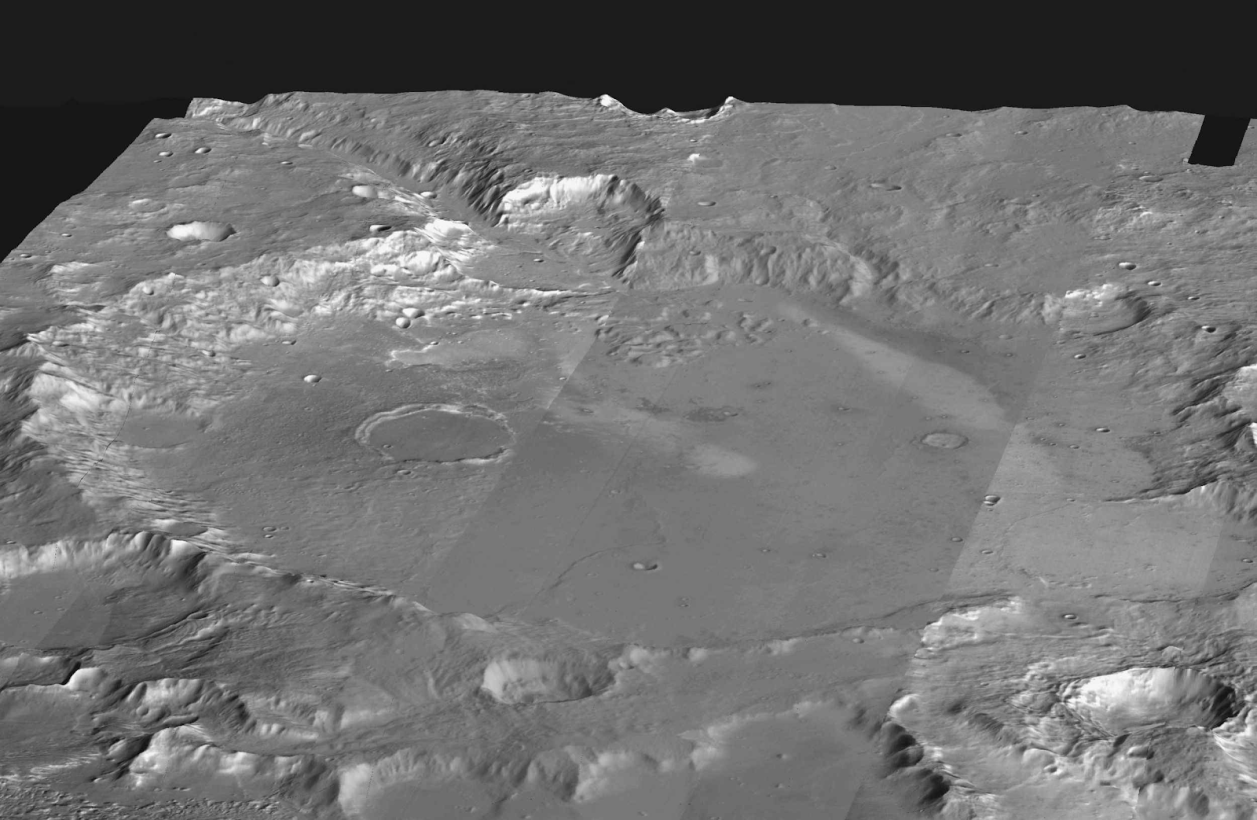